Cold Radon Emanation FacilityPPD R&D talk 28 Sep 2022
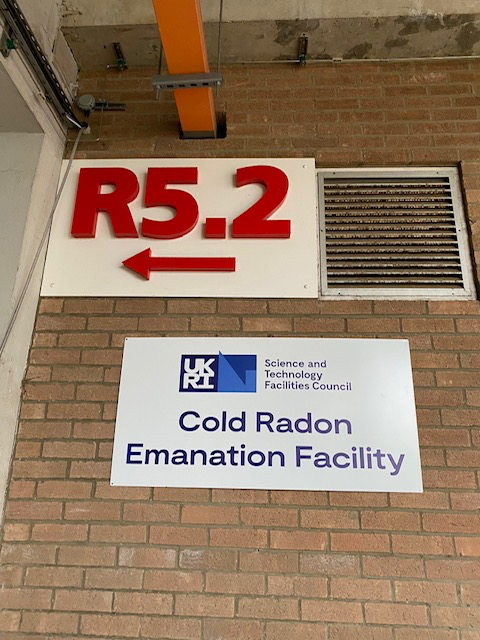 1
Cold Radon Emanation Facility
2
Radon: not a friend of DM searches
Cryogenic Radon Emanation Facility:
Conduct assays under cryogenic conditions
Operate with a large chamber volume
Calibration test tube
This facility:
Sensitivity of < 50 μBq/sample envisaged
Side view
3
Facility consist of:
Large cryogenic vacuum vessel & cryostat
ISO Class 7 controlled environment
Large (~ 200l) test chamber
Radon concentration line
Radon detector
UCL & PPD operational running resources
Following MSSL arrangements
Funding Path:
Past - STFC Capital Equipment grant with UCL
Current - Xenon Futures
Next - Next Generation G3 LXe observatory
4
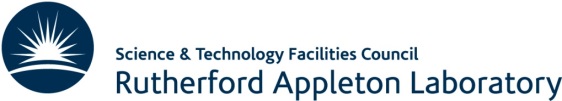 Operations scheme
gas in
gas out
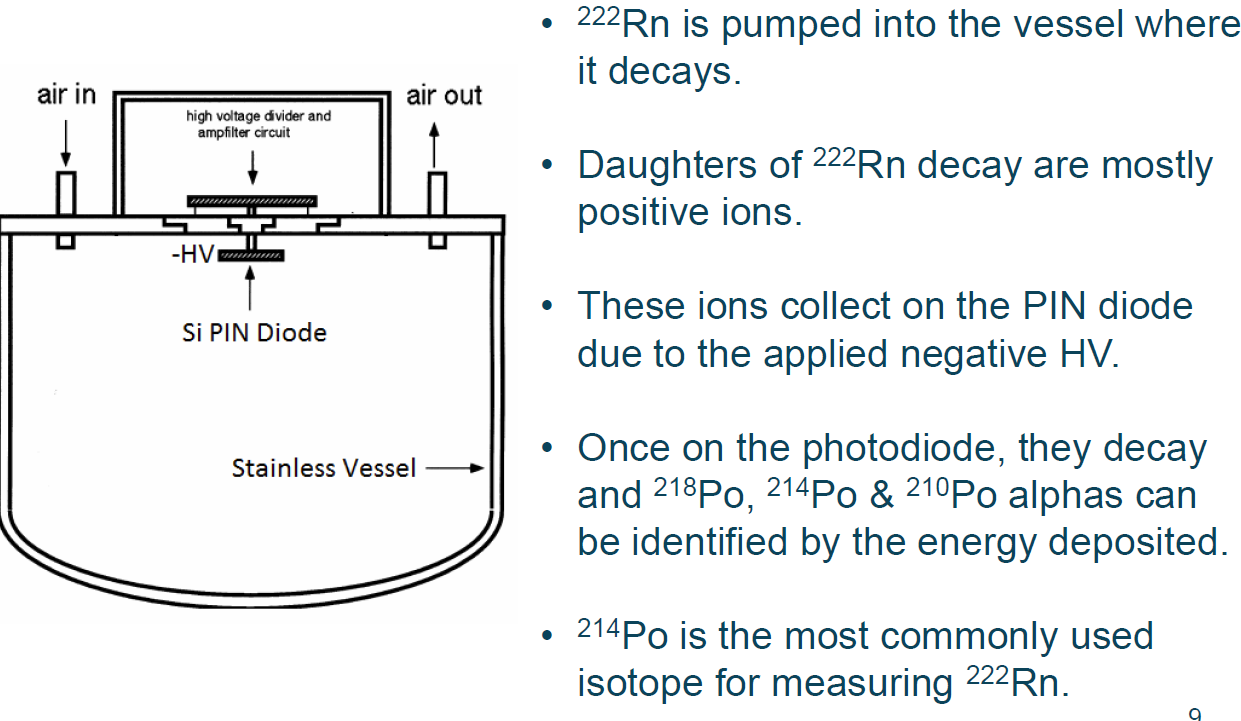 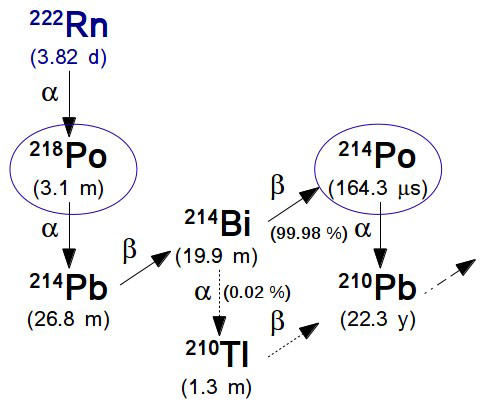 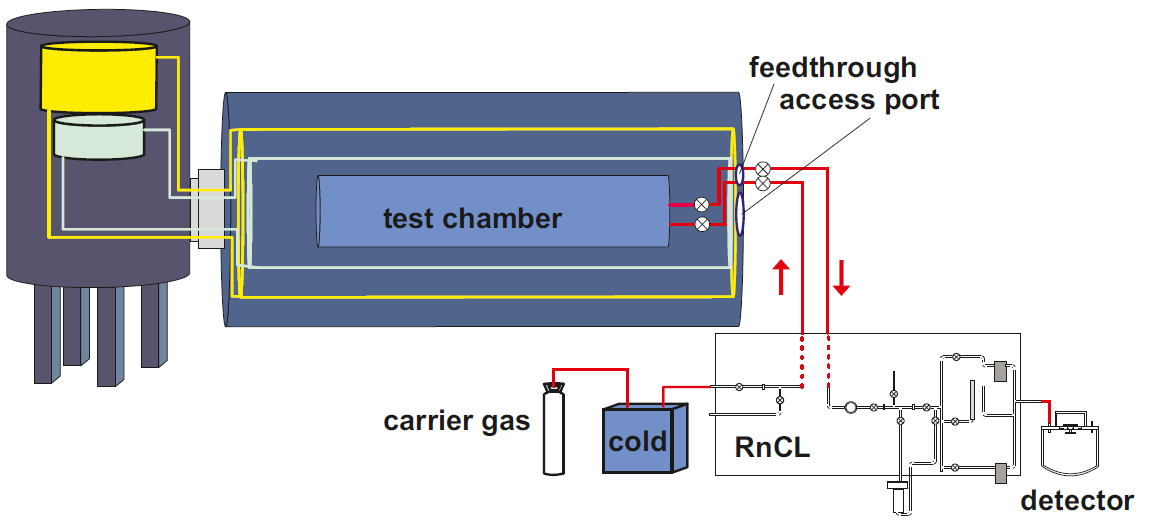 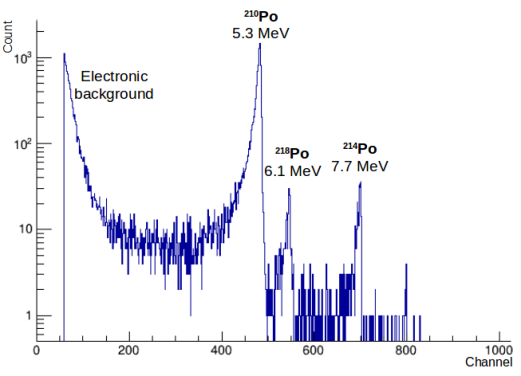 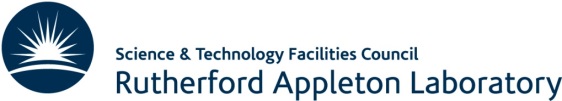 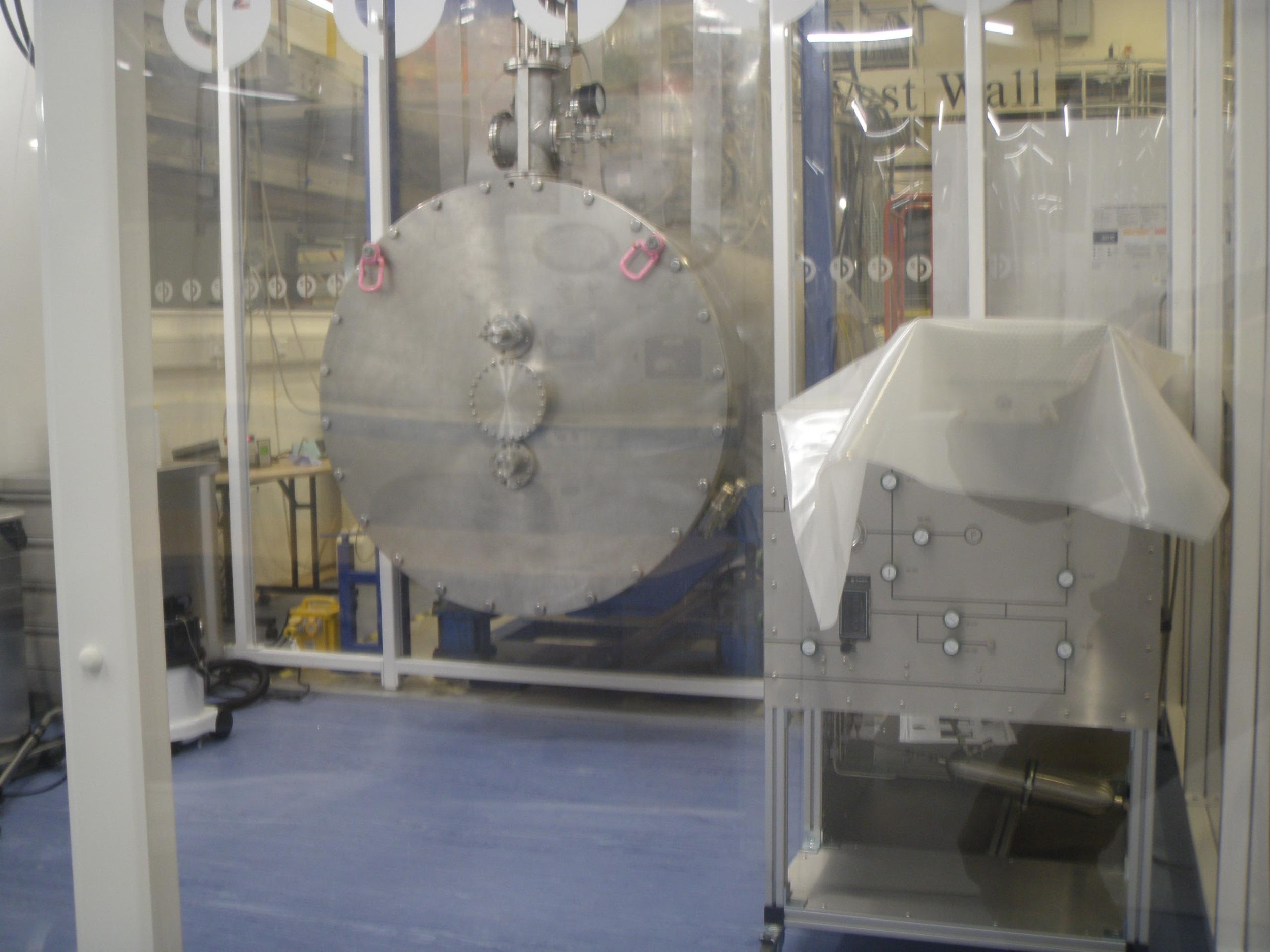 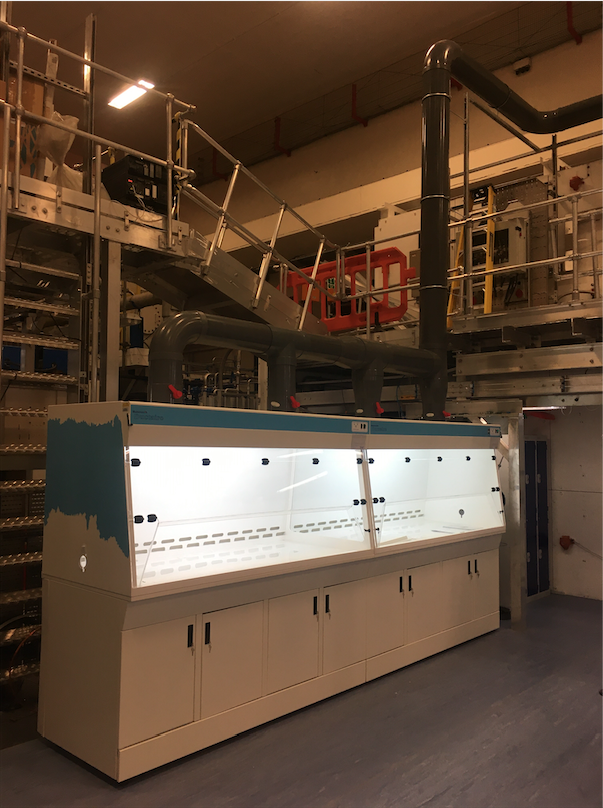 Experimental Hall R5.2
Cold Radon Emanation Facility
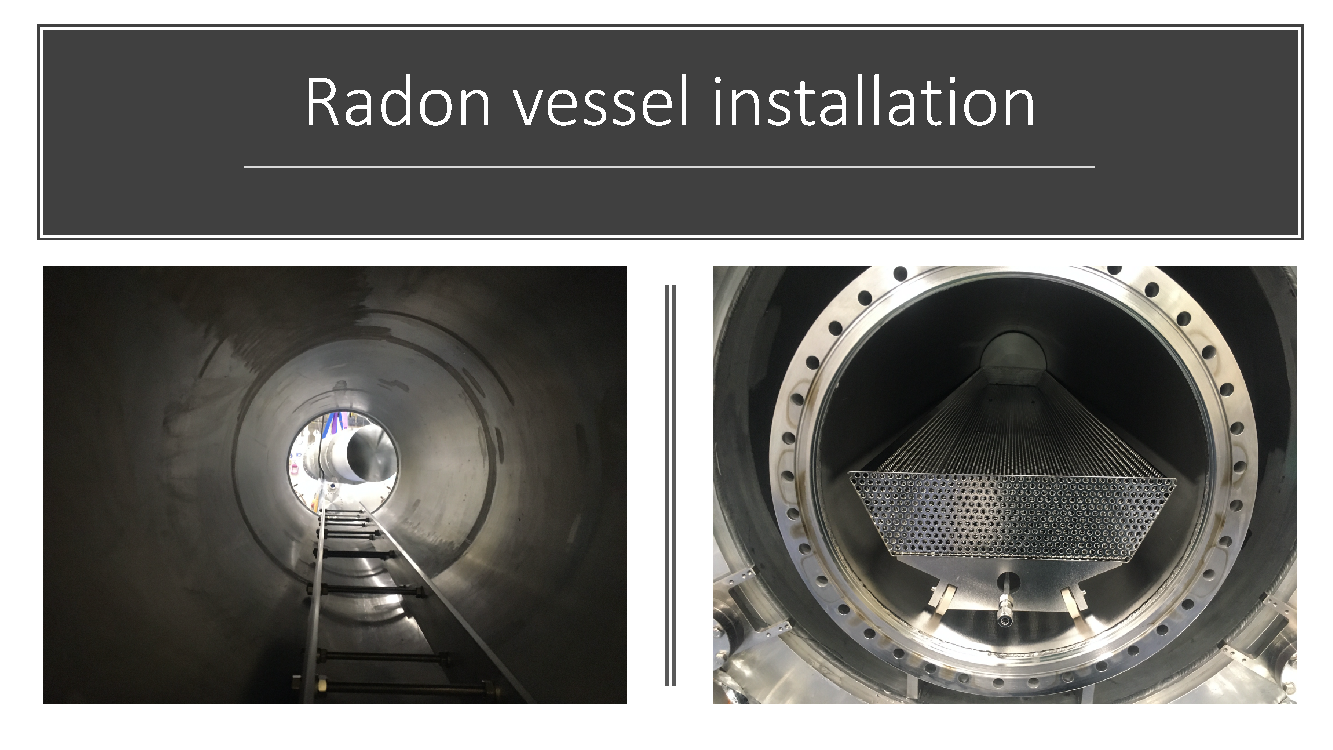 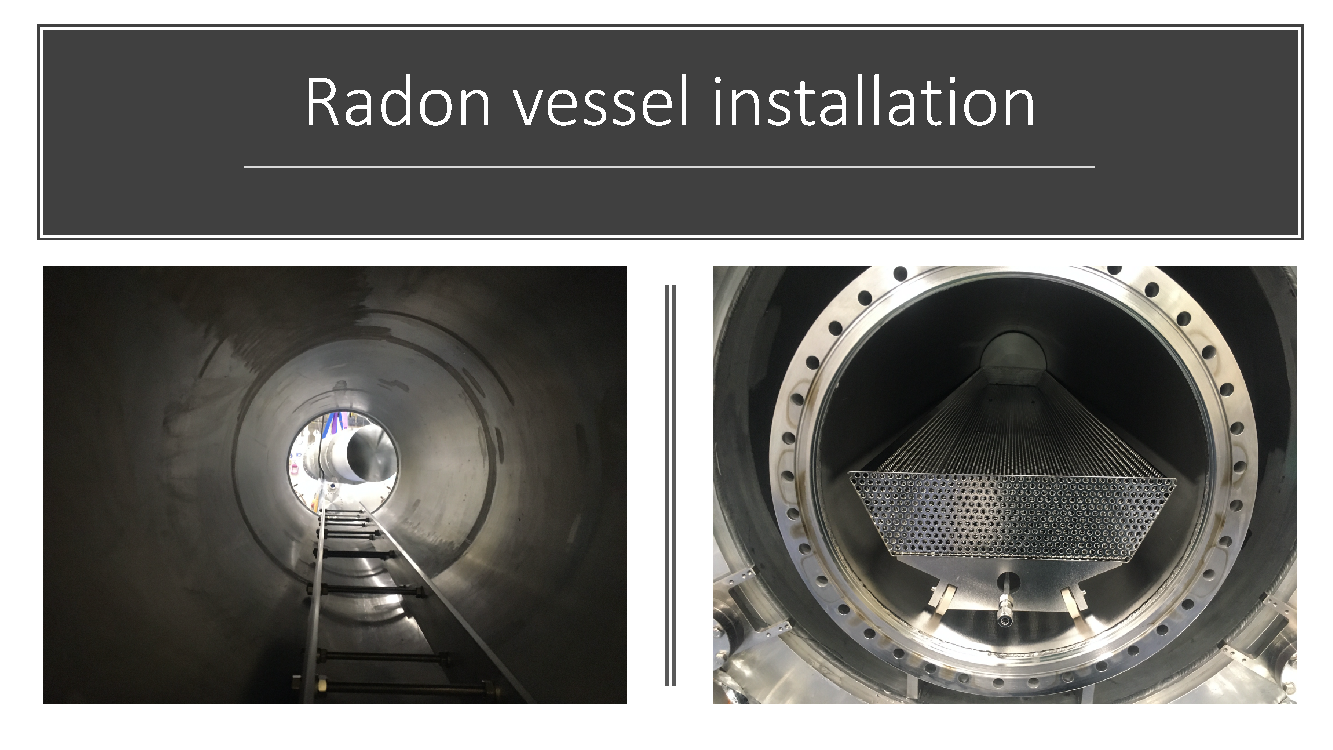 Radon vessel installation
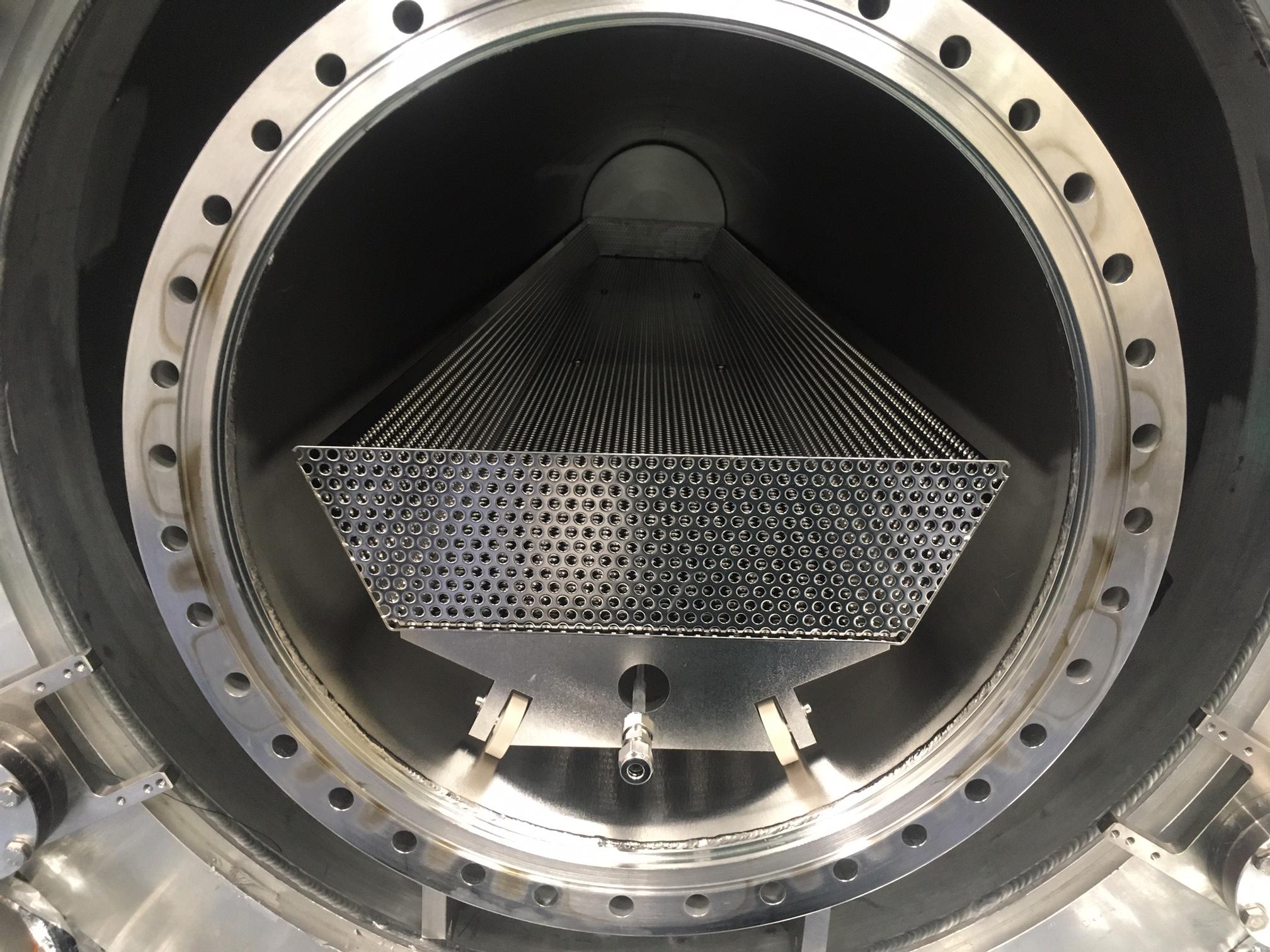 Cryogenic Cooldowns
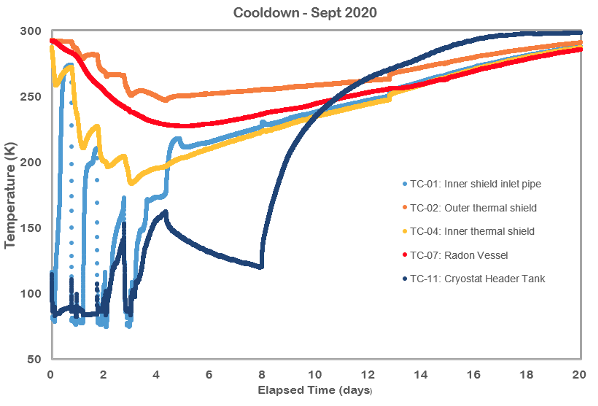 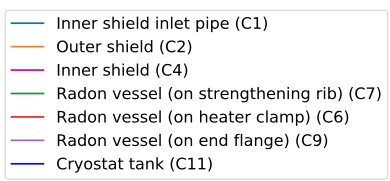 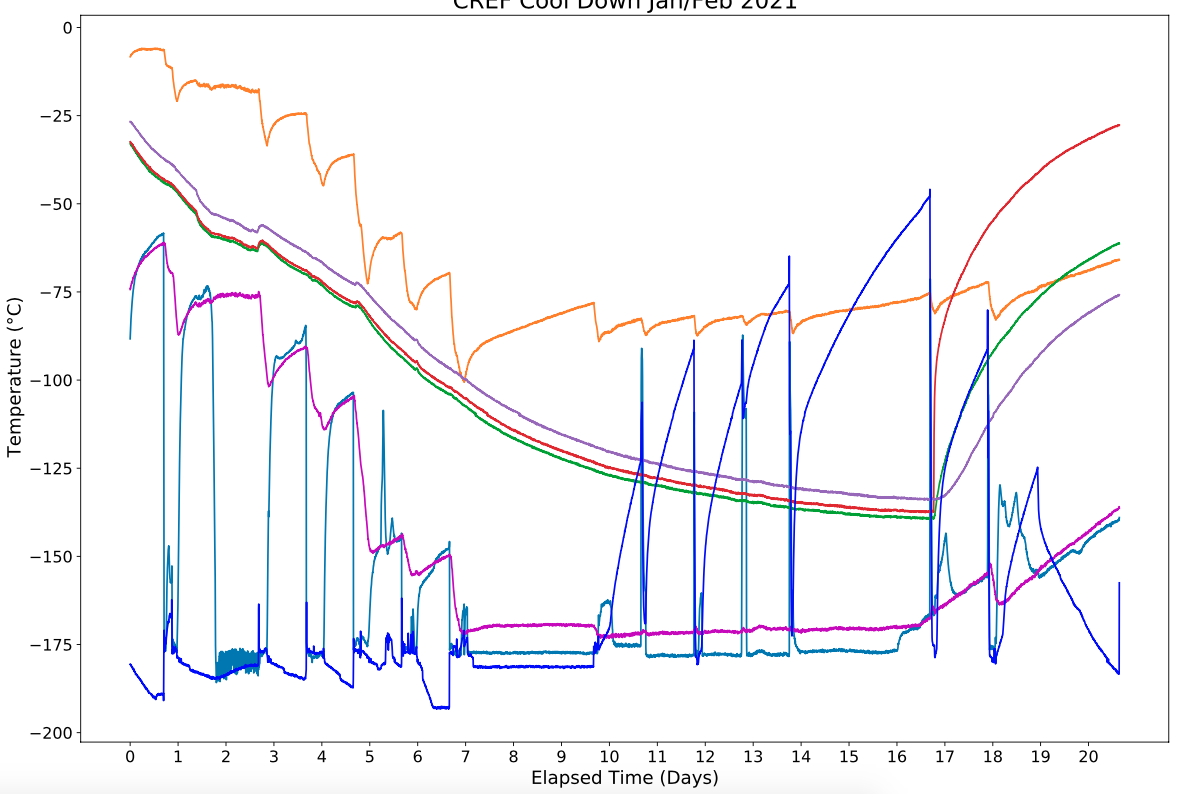 Detector calibration
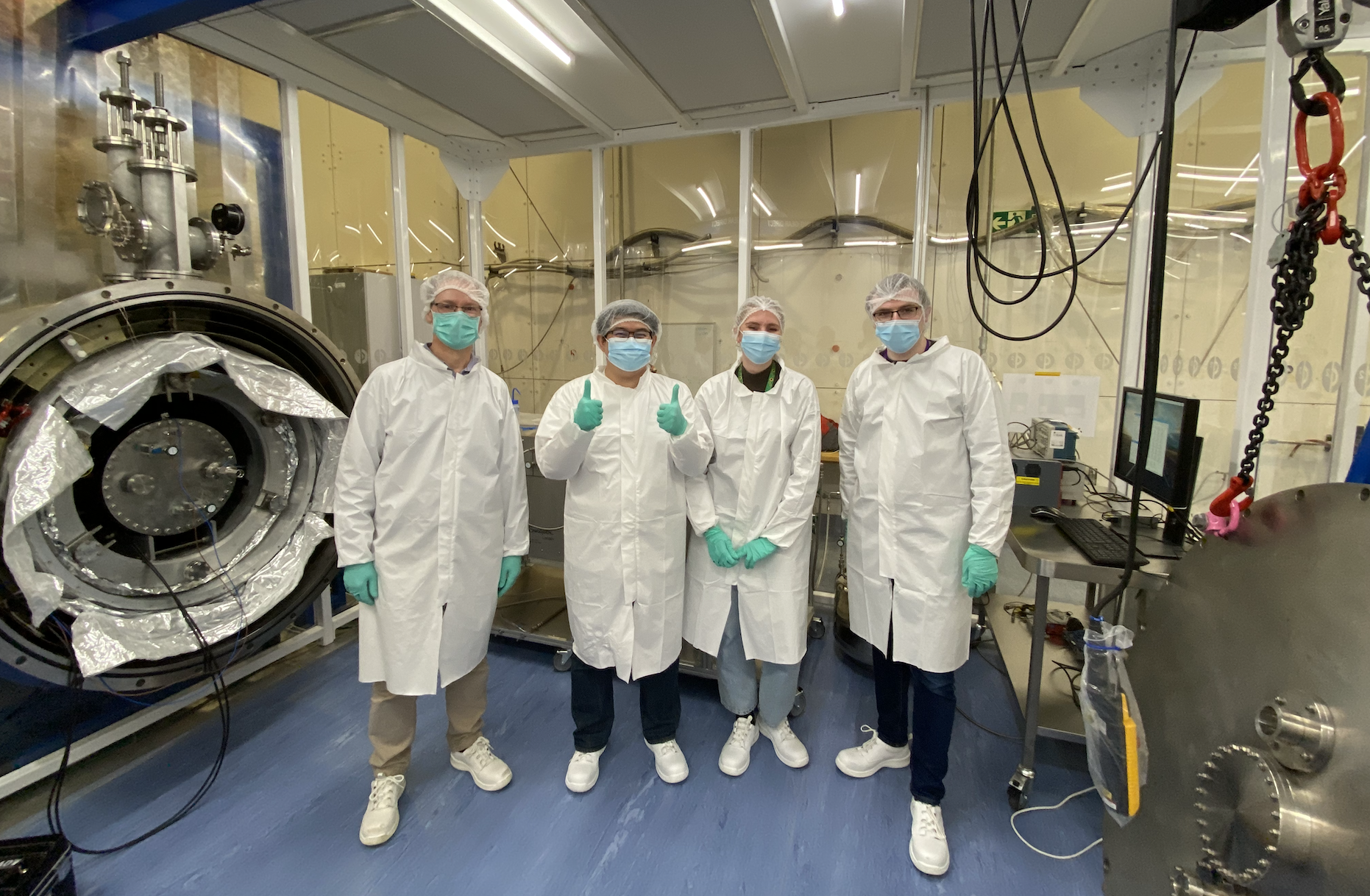 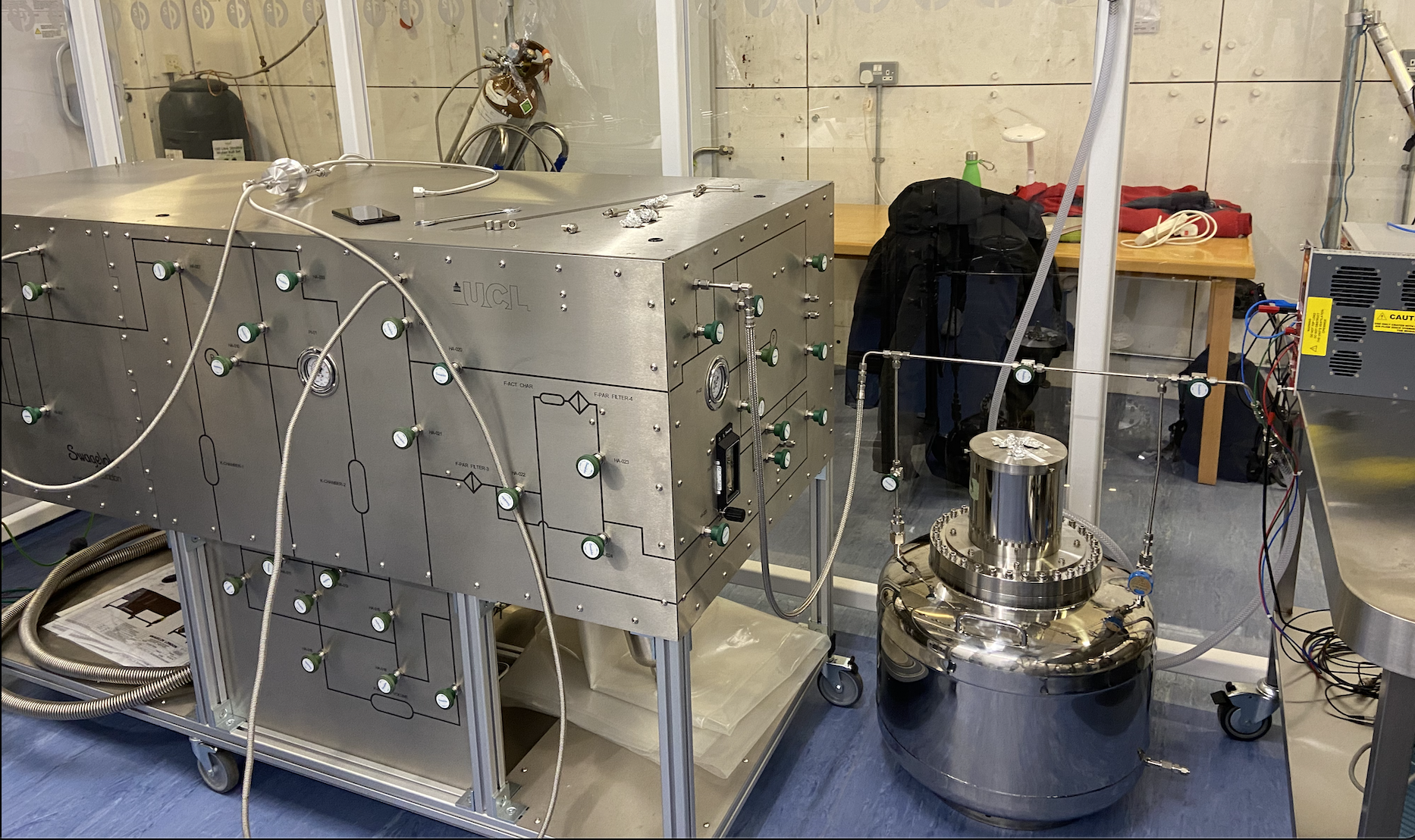 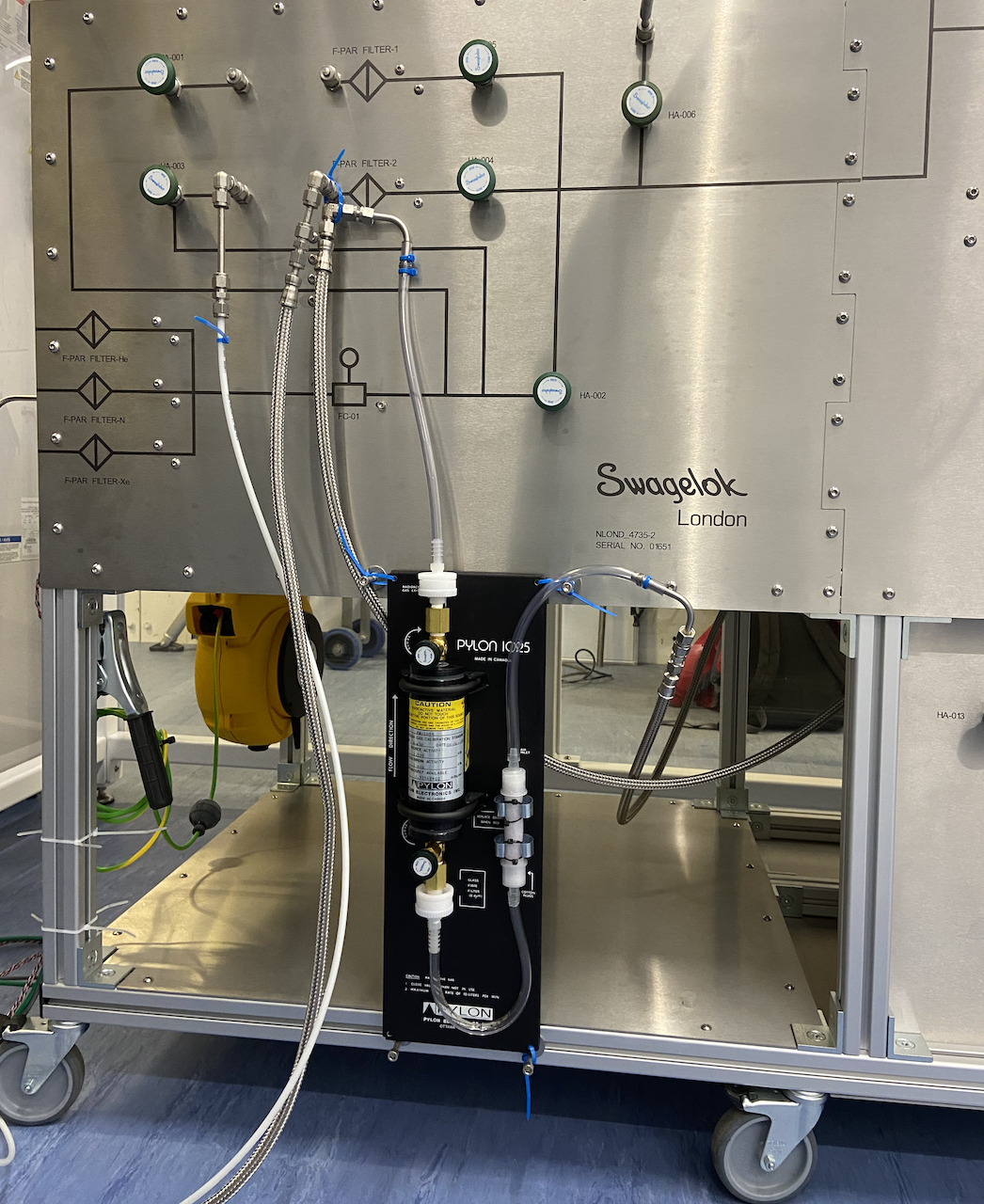 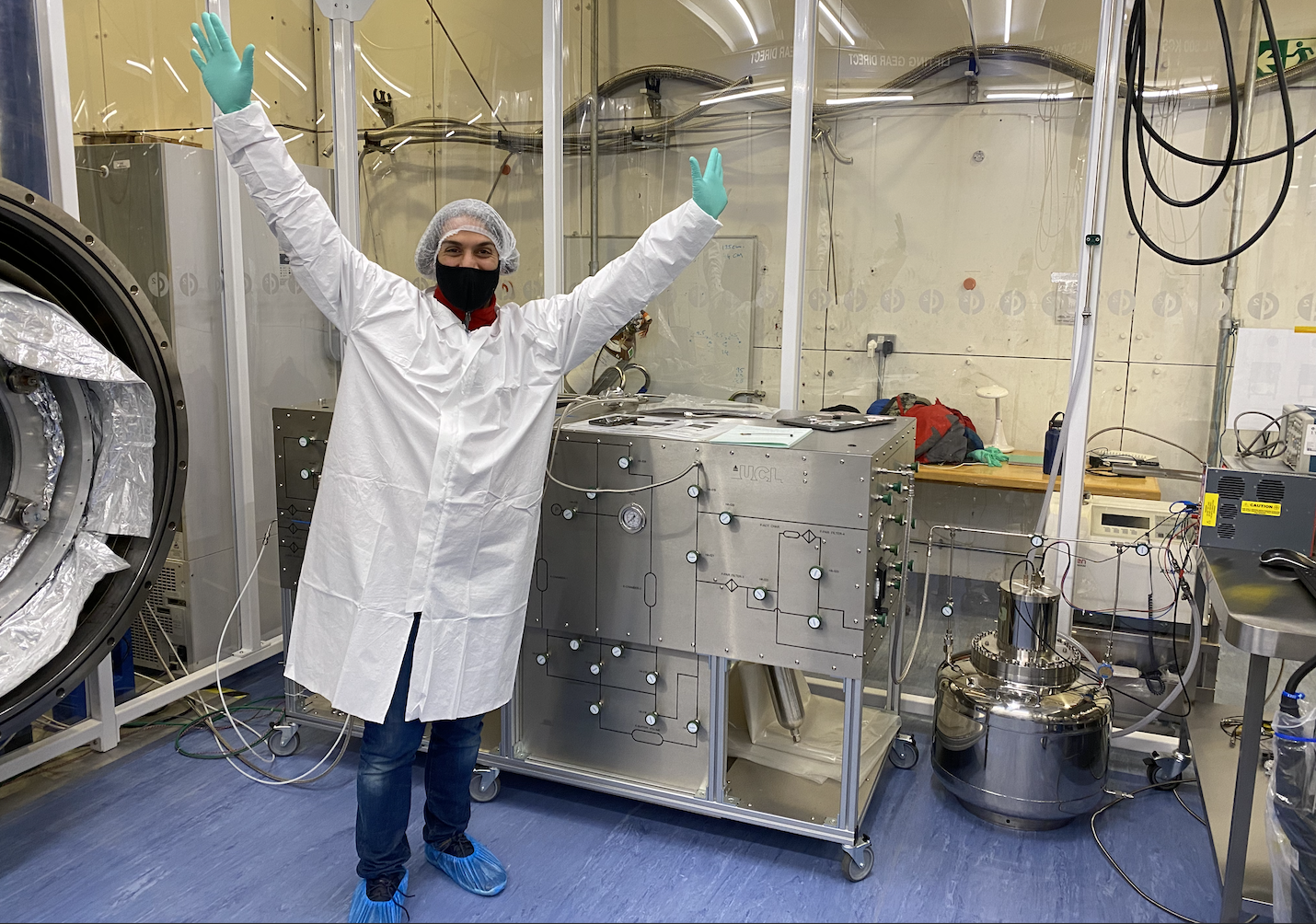 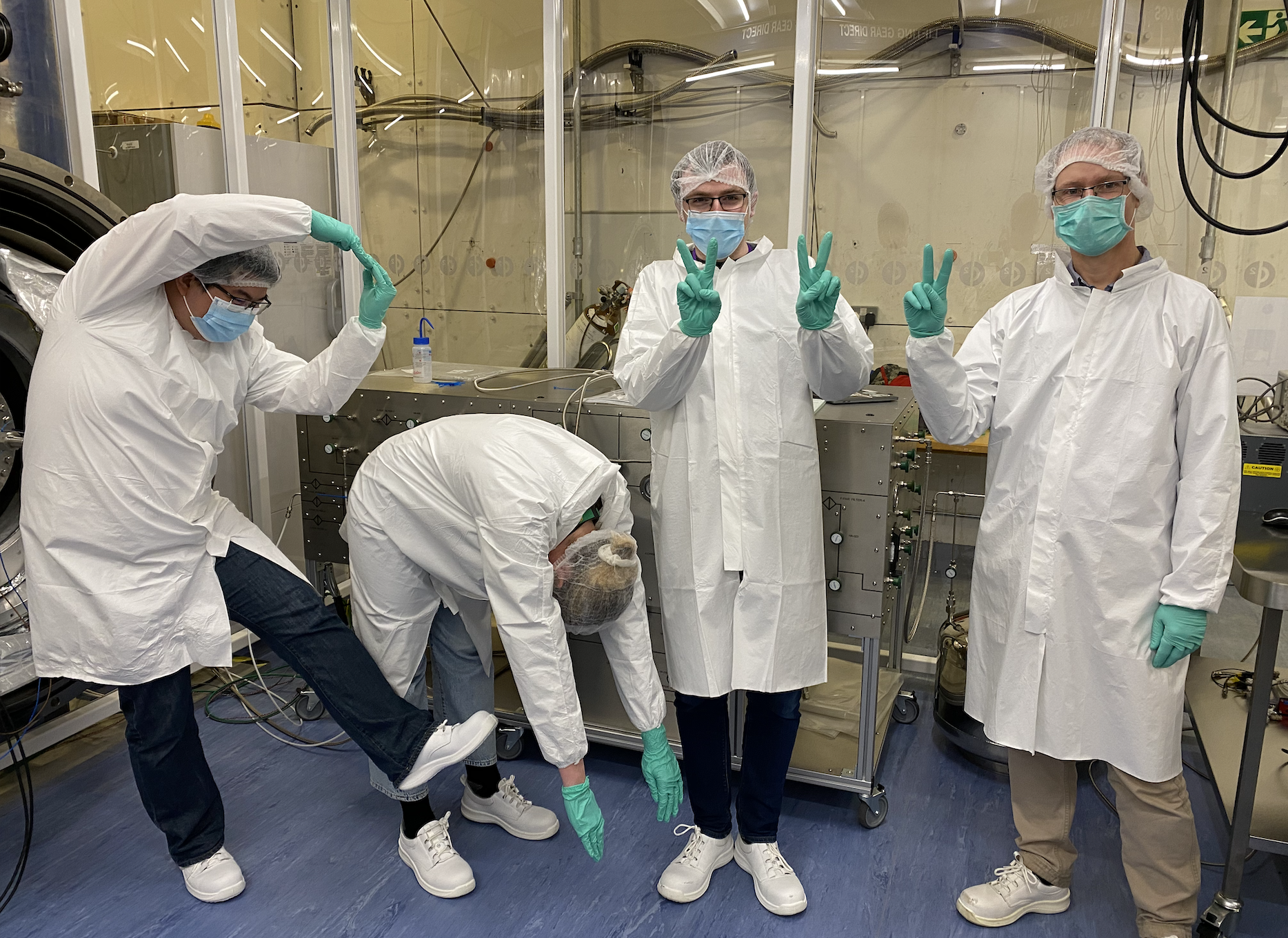 First Detector Calibration at CREF – May 2022
Transfer a known amount of radon into the detector to determine its detection efficiency.
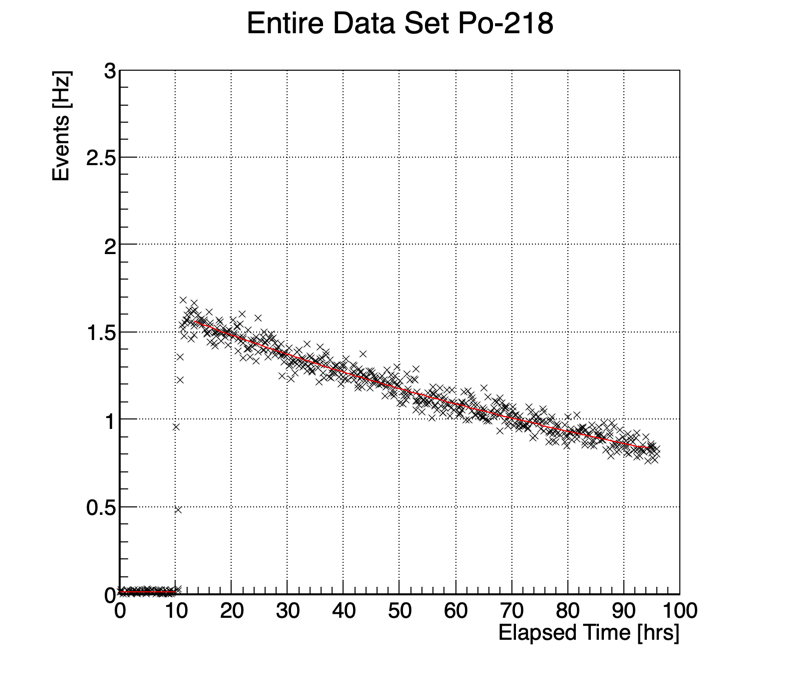 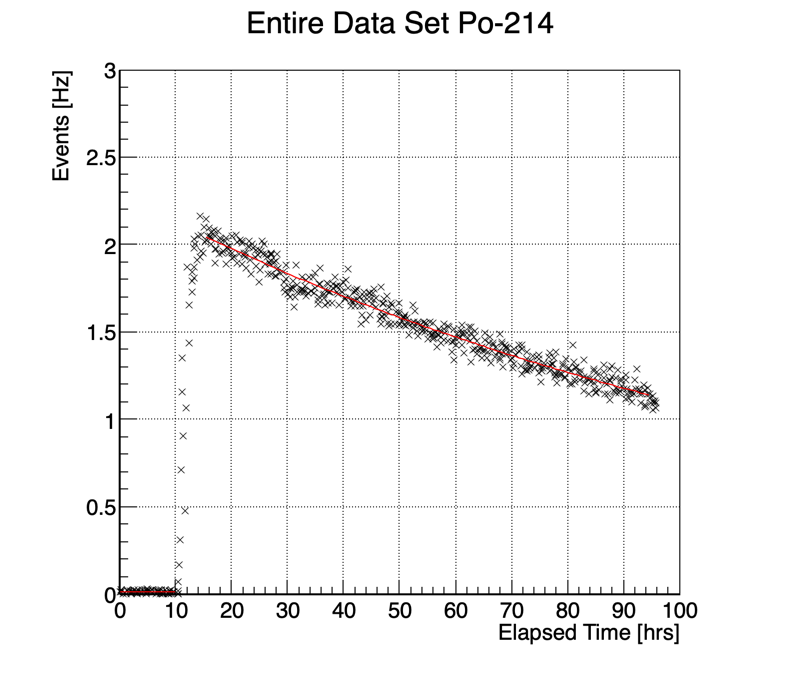 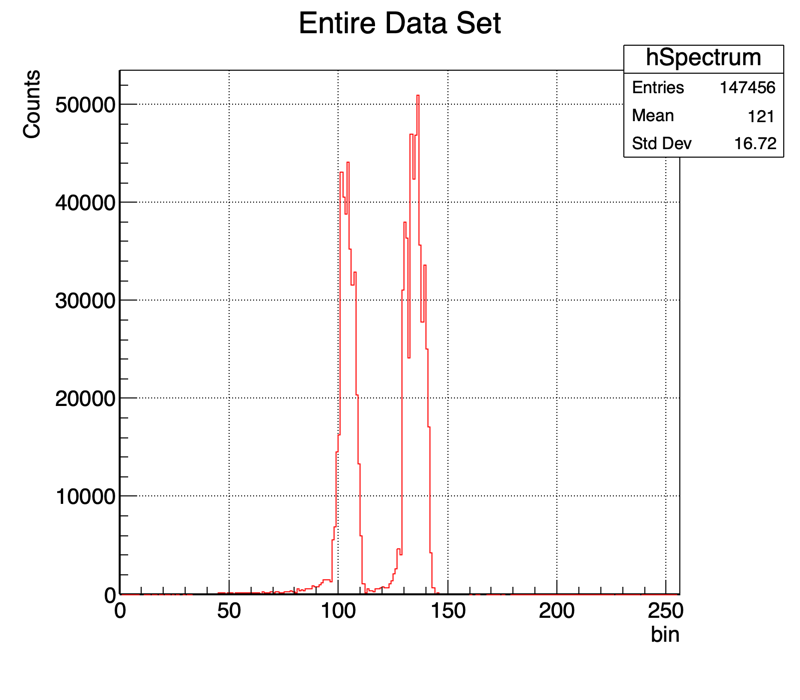 Po218 (6.1 MeV)
Po214 (7.8 MeV)
Everything appears as expected:
Peak energy positions agree with values seen in UCL calibration.
Po218 and Po214 activity curves corresponds to Rn222 half life and distribution as expected.
Some energy spectra post Rn injection
222Rn moved-to/kept-in detector
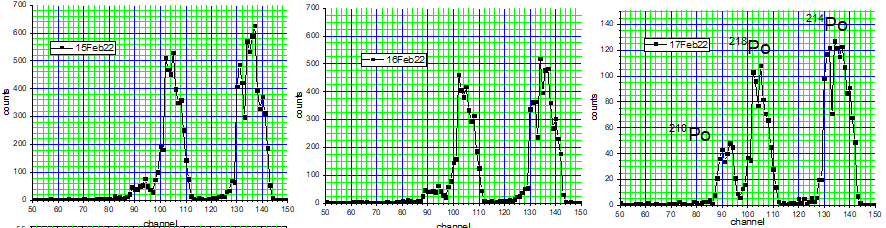 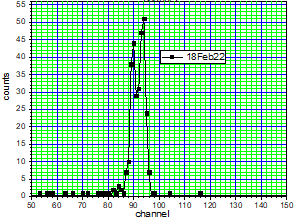 222Rn flushed out of detector
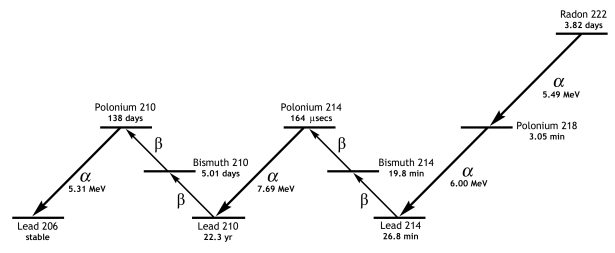 11
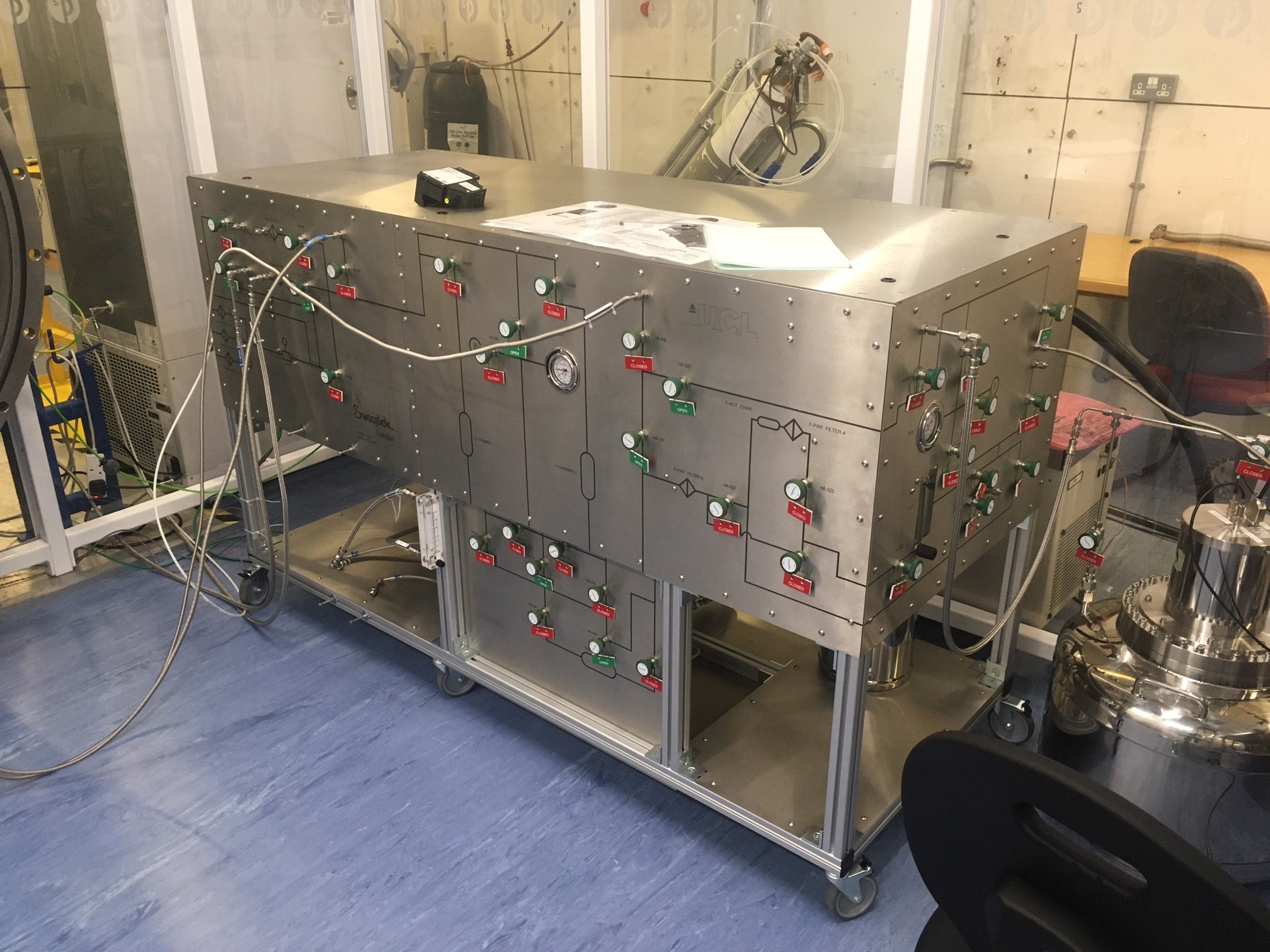 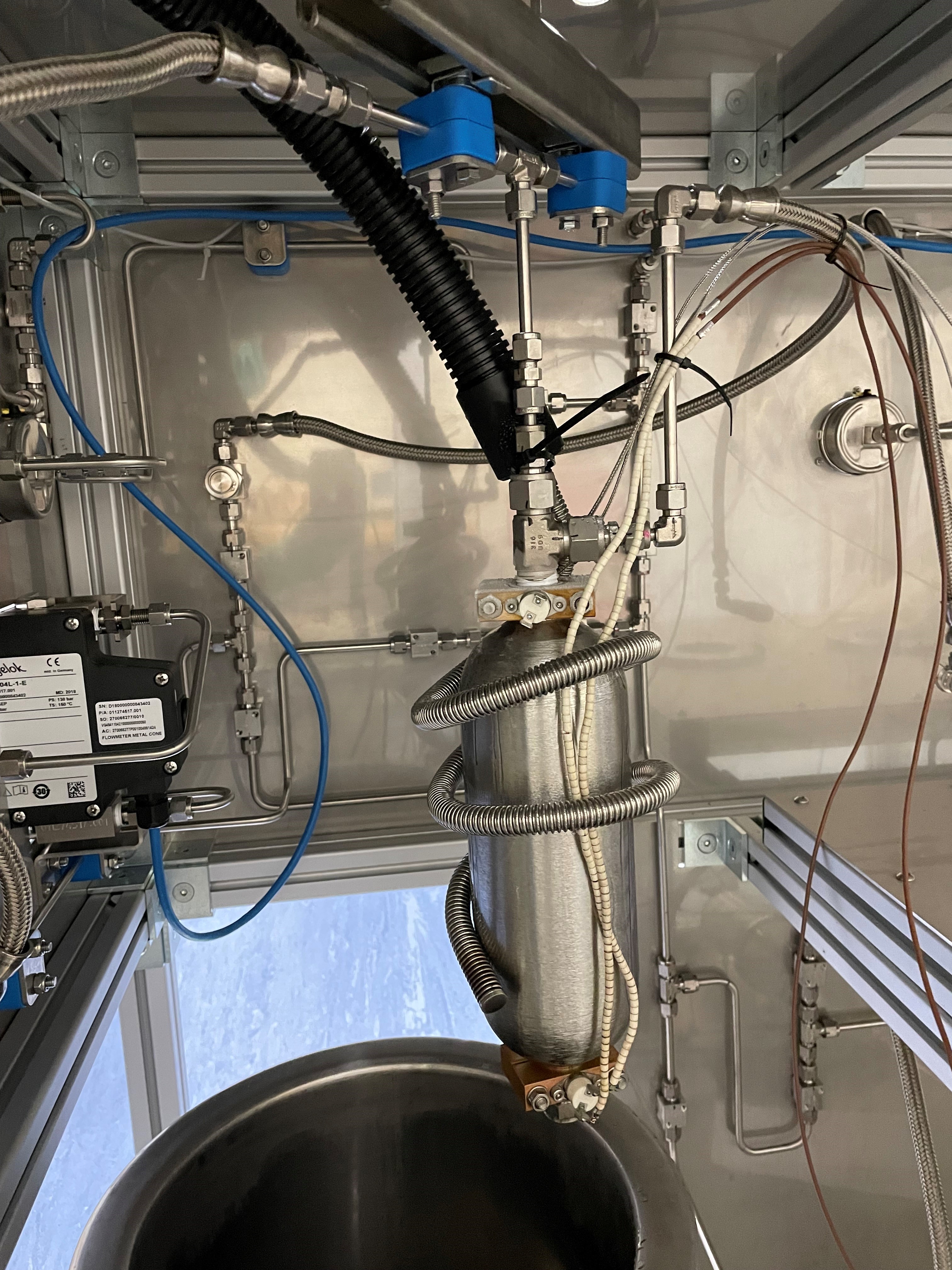 Gas trap
Trap with
 cooling coil
Radon concentration line with detector
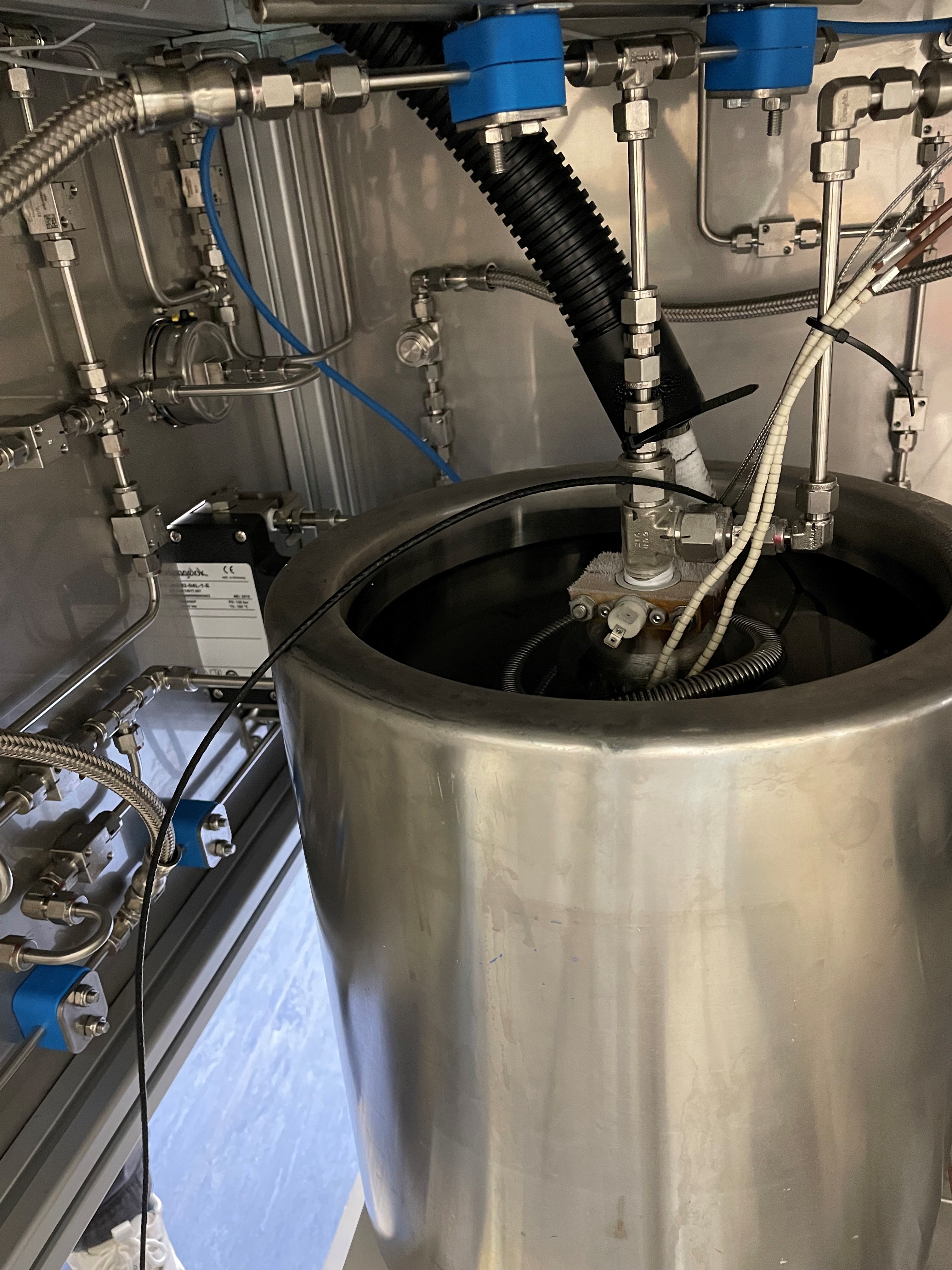 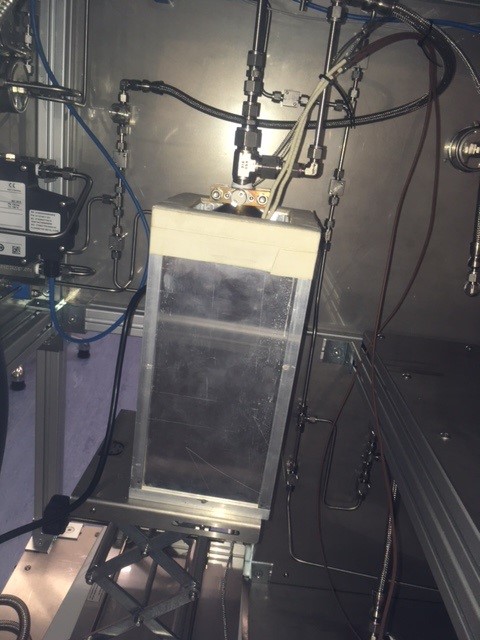 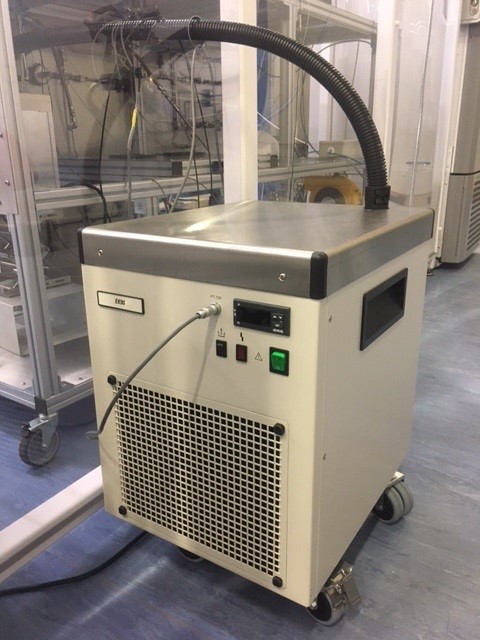 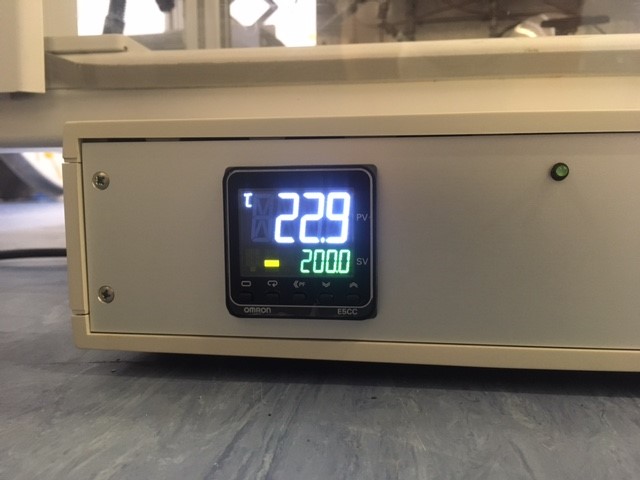 Trap in 
heating box
OMRON


temperature controller
Trap in cooled
 ethanol
EK90 chiller
(to –90 C)
12
A typical measurement cycleStart with trap at lab temperature, flushed with N2 gas, and at atmospheric pressure
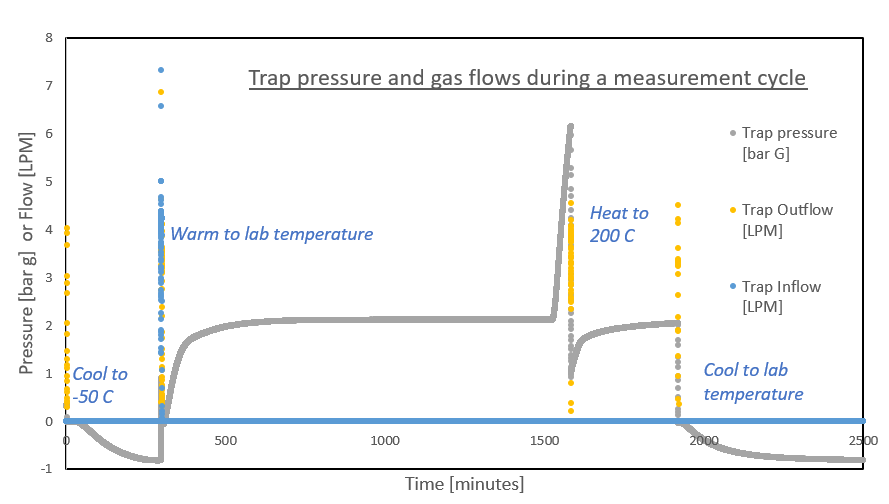 13
Gas trapping at T = -50 C
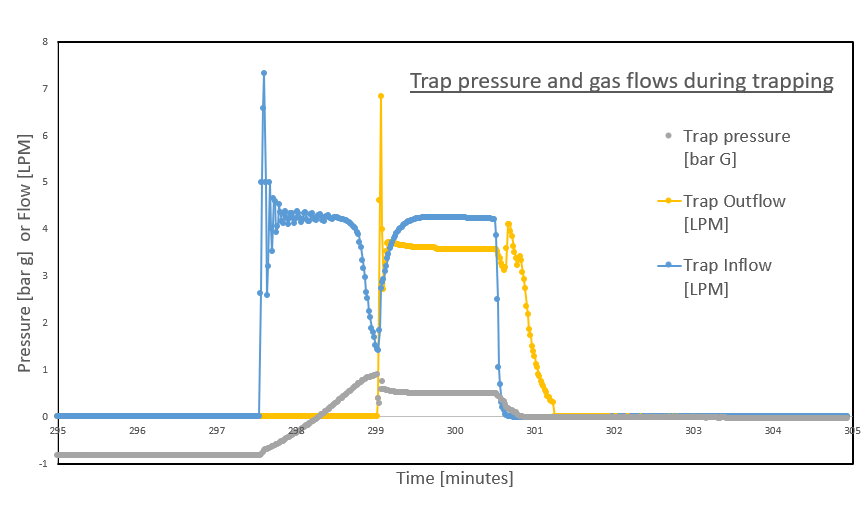 14
Cold Radon Emanation Facility TWiki
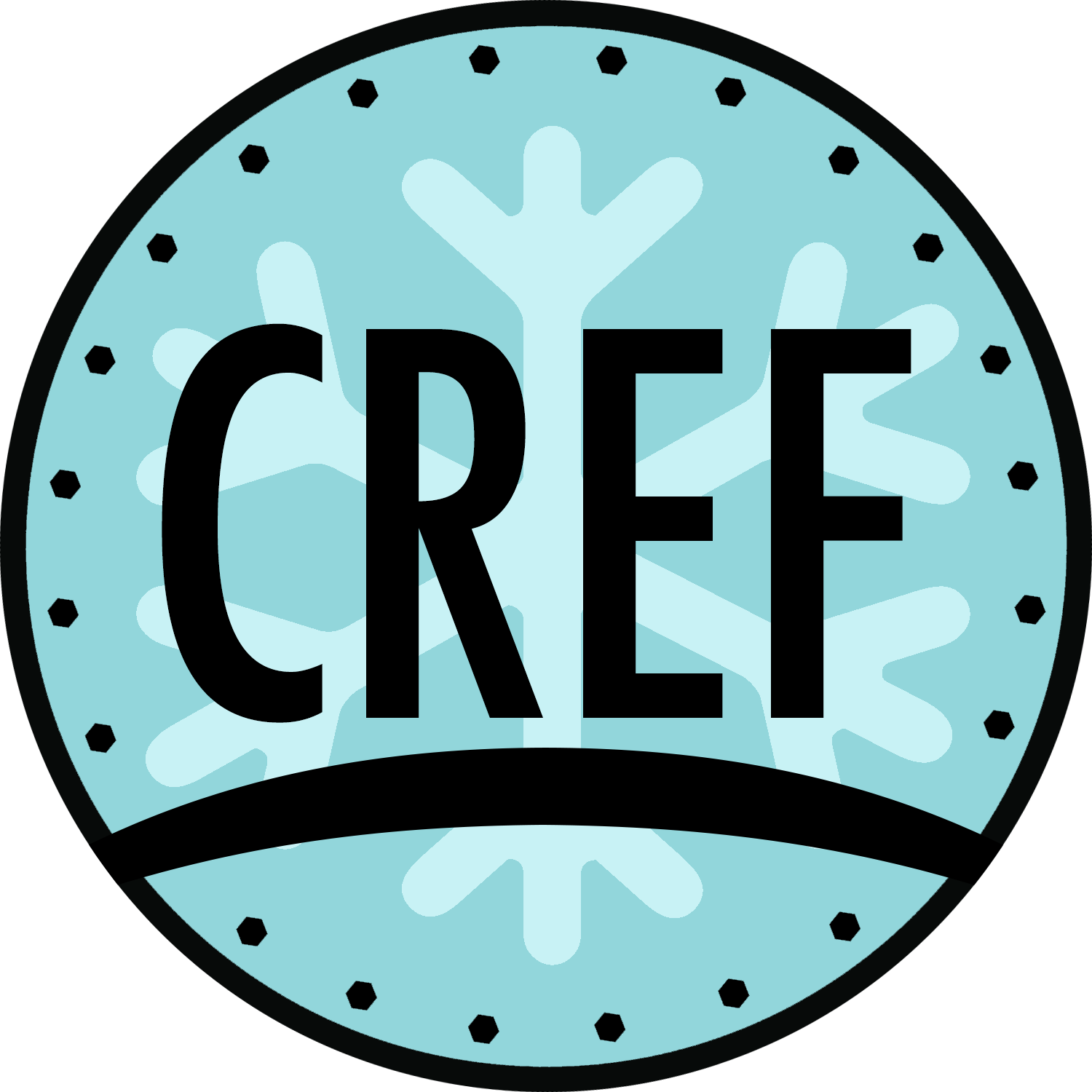 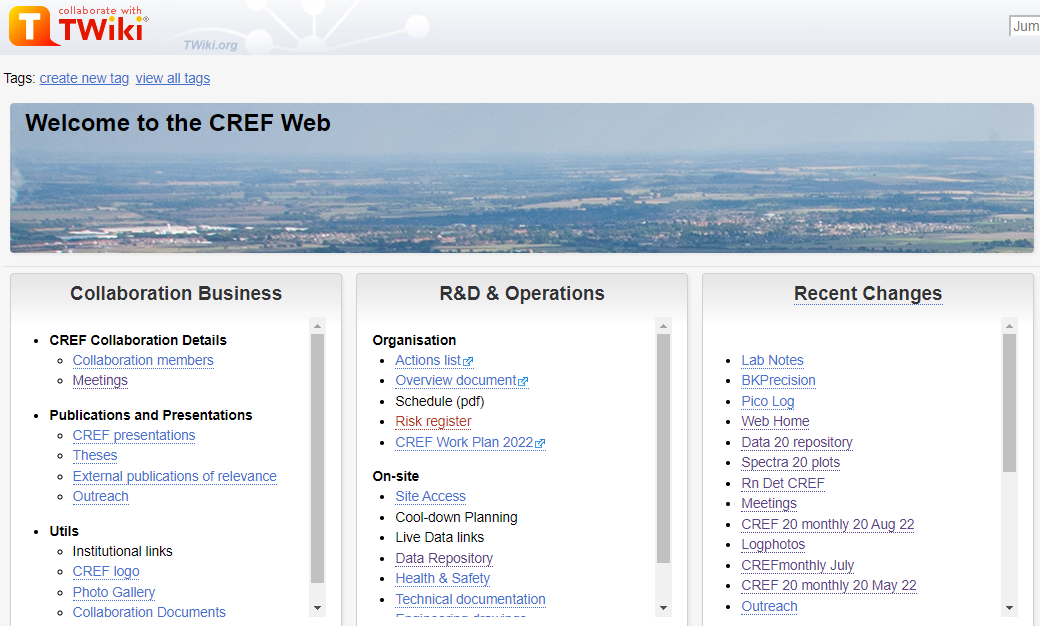 16
Currently looking into apprenticeship for CREF, joint with TD
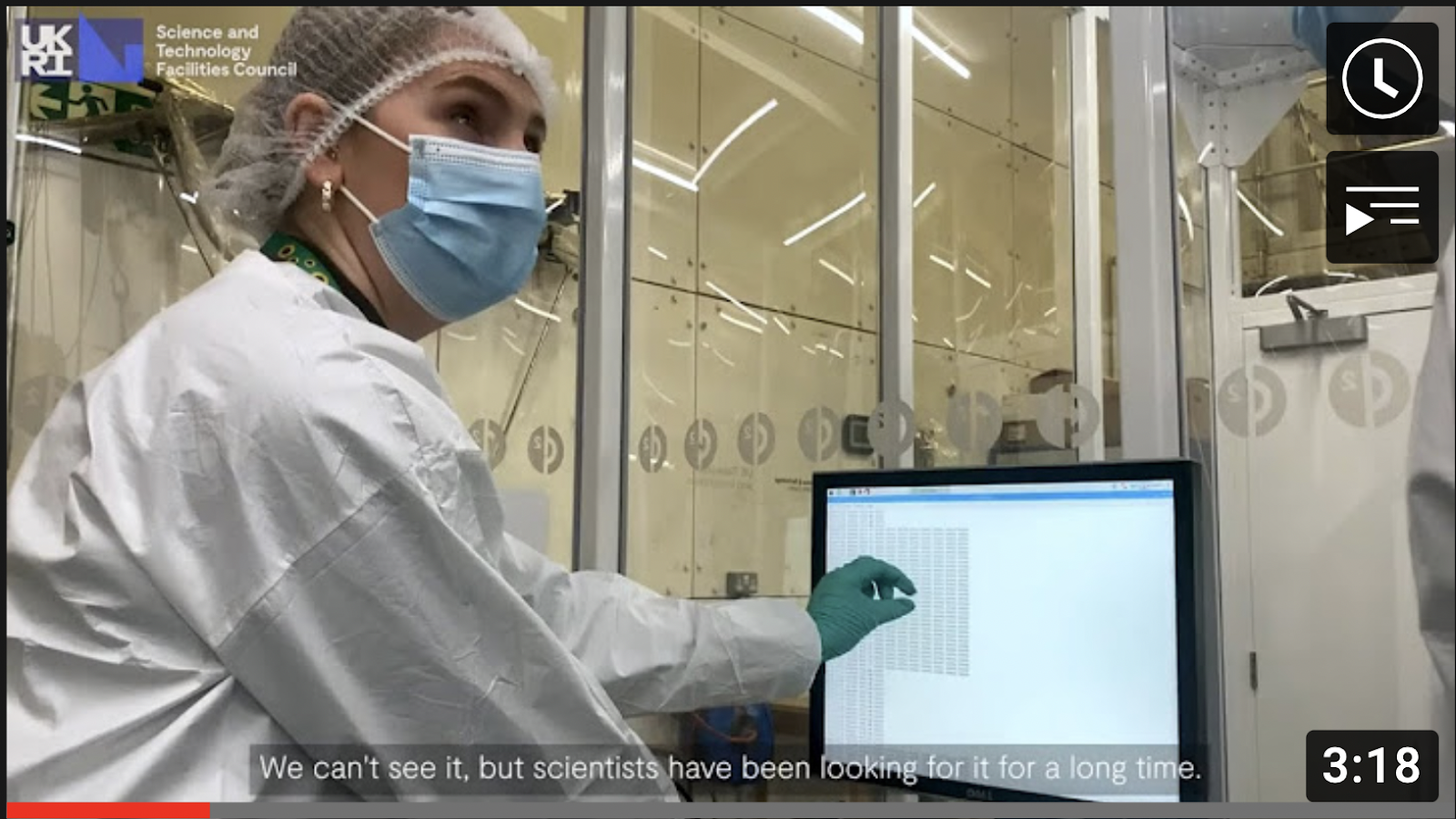 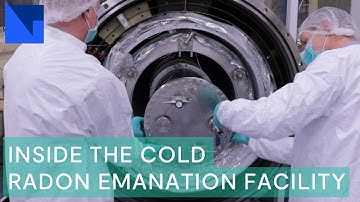